Angelo Photi
James O’Brien
How to pass the MRCS
MRCS
Have to prepare whilst working full time
Book early to avoid running out of time to sit
Biggest indicator for failure to progress and secure an ST3 post at the end of core training is failing to pass the exams
There is time to address this and prepare if you start now
Can book the exams to coincide with “quieter” placements but look up the exam dates in advance, and consider time for a re-sit
A trainee will not be able to sit the interview for ST3 if they do not have part B, even if result is pending
Therefore last sitting is the February before spring interviews
Part A
Complete online question banks (EMRCS> on examination> pastest) and repeat incorrect answers to focus on weaknesses
Use the answers with each question to make notes
Use the mobile apps to do questions in theatre down time, etc
Using books and anatomy texts in addition, are of limited use
Deanery support and education
Study support unit for trainees requiring multiple attempts, etc. Someone may have undiagnosed dyslexia, etc
Part B
The MRCS Part B OSCE will normally consist of 18 examined stations each of 9 minutes’ duration.
These stations will be divided into broad content areas (BCAs) as follows:
8x Applied Knowledge stations (maximum 160 marks)
Anatomy and surgical pathology (5 stations)
Applied surgical science and critical care (3 stations)
10x Applied Skills stations (maximum 200 marks)
Clinical and Procedural Skills (6 stations)
Communication skills (4 stations)
Giving and receiving information
History Taking
Each station is 9 minutes with a maximum of 20 marks. At the end of each station each candidate will be given a global impression mark or pass, borderline or fail. Candidates must pass the Applied Knowledge and Applied Skills domains to obtain an overall pass
General advice
Mixture of book work, and practice with others
Practice involves
History taking, examination, communication skills, surgical skills, presentation/ discussion skills
You will not have seen all the specialties before
Can pass with practicing only on colleagues/ friends/ pets, but, this is not without risk
Be aware of your knowledge gaps based on your rotations
Thorough practice and looking slick/ confident, is more important than detail (examinations are usually not more detailed than medical school finals) but if the first time you ever examine an ankle, is during the exam, it is increasingly difficult to look slick
General advice
Form a study group with other core trainees
Utilise registrars and practice with them; viva’s, examinations
Practicing in clinics, ask to attend other specialtieis clinics, contact friendly registrars from other specialties, go behind enemy lines (fracture clinic)
Allow sufficient time for anatomy book work
Certain topics repeatedly come up –past papers are shared widely
Courses
Cheaper (<£500)
www.surgicalcourses.com (1 day anatomy, 1 day OSCE)
RCS London Wellcome museum anatomy workshops – check availability with RCS (college is closed)
Cambridge cadaveric revision course at Downing College (Mr Robert Whitaker)
RSM and Imperial College course (2 days)  (Miss Kaji Sritharan)
Deanery provided courses
Expensive (>£1000)
7 day Kings College course
Books
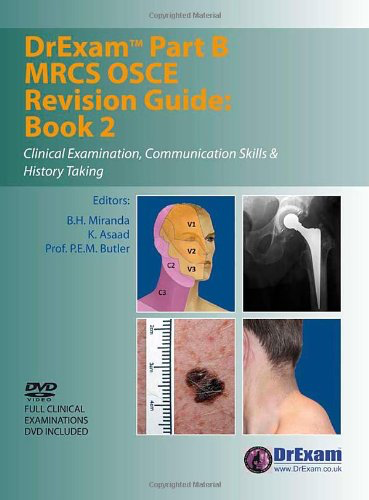 Clinical
Head and neck
General surgery
Abdomen, hernia’s, scrotum, stoma
Breast
Orthopaedics
Vascular
Neurosurgery
HDU/ critical care
Pathology
Urology
(Paeds surgery/ medical)
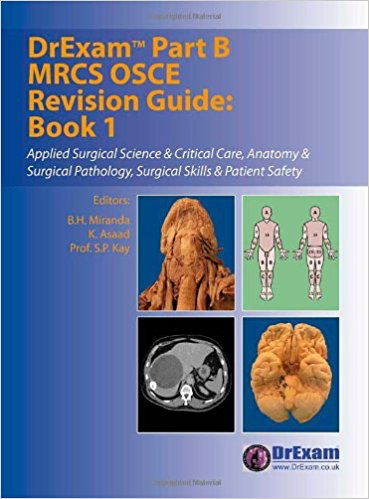 Books
Physiology and critical care
Acid base, cardiovascular, ventilation, nutrition, physiology, hormones
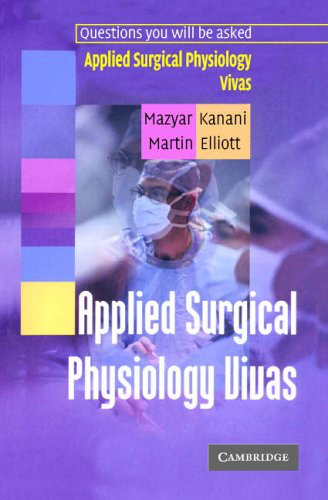 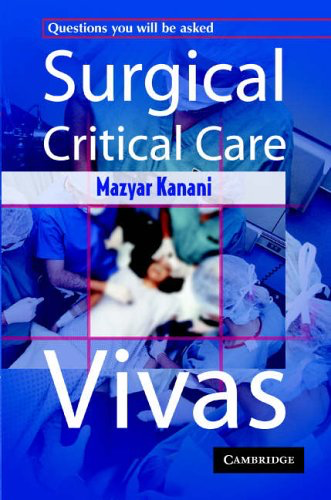 Anatomy
Allow time
RCS affiliate membership allows free access to Aclands
Buy a 
skull
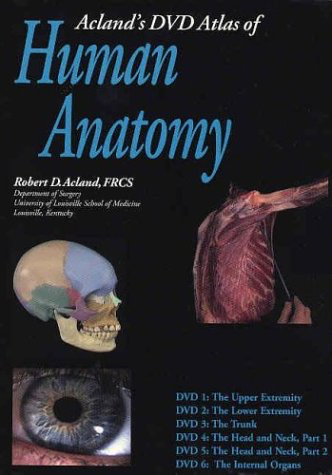 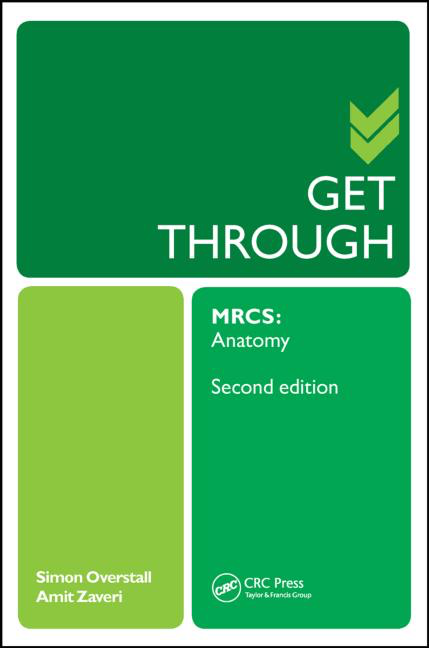 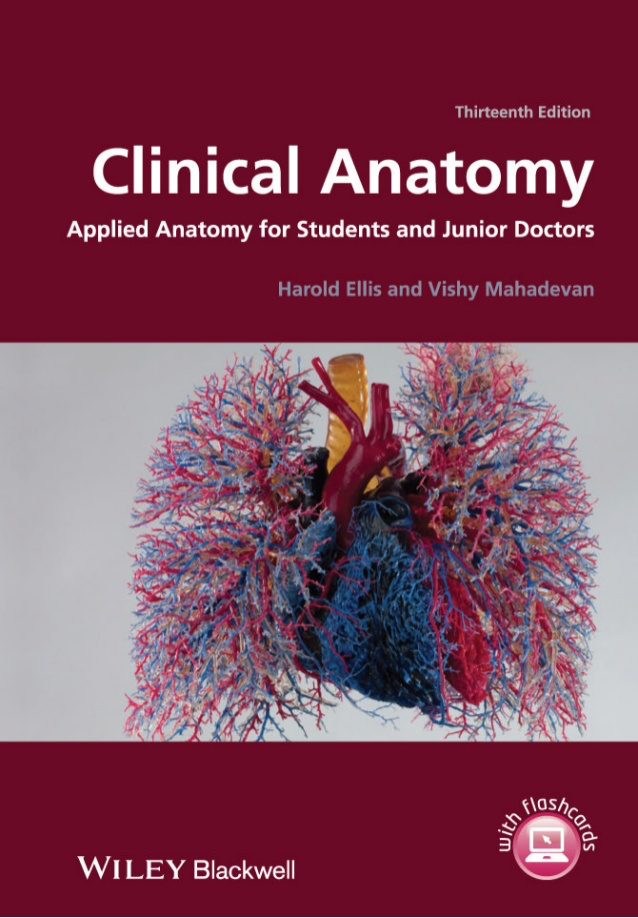 Final tips
Book accommodation night before
Rest well
The main pressure is the high financial cost and running out of time to re-sit
The exam itself is breadth over depth
Nevertheless there are recurrent themes that repeatedly come up that should be revised in greater depth, e.g. skull foramina, ARDS etc.